Marian, Sonja, Chris, Daniëlle, Bob
Harold, Petra,  Ada, Gerrit
Harold, Petra, Kees, Clary
Astrid, Jan, Bob, Clary
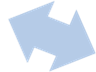 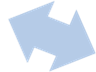 Gerrit, Bert, Andre, Kees
Waaronder: Dis & Dat
BESTUUR
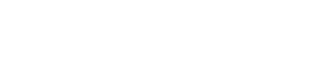 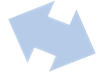 Gerben, Bob, 
Daniëlle, Bert
Ada, Roland, Rene, Patricia
Running Diner 2.0
Bezoek Engelsen
Evenementen t.b.v. leden
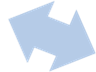 Peter, Gerrit
Gerben, Ada, Marian, Renske, Henriette, Marianne, Peter, Jan
Astrid, Kees, Clary, Henk, Gerben